DEPARTAMENTO DE PLANIFICACIÓN RHS Y CONTROL DE GESTIÓNUNIDAD DE GESTIÓN DE INFORMACIÓN RHS
Mensajería Funcionarios
División de Gestión y Desarrollo de las Personas
AGOSTO DE 2014
Mensajería
incorporación de nueva funcionalidad en los módulos workflow y Autoatención
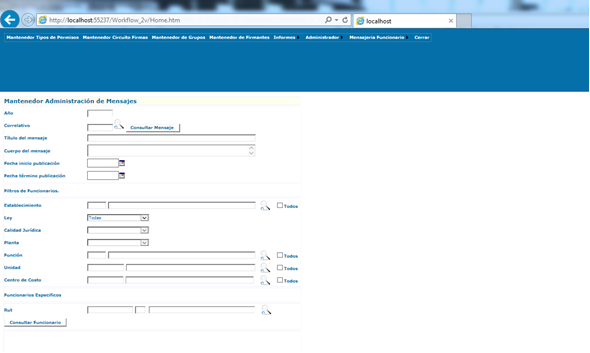 Mensajería
Mensajería
Gracias.